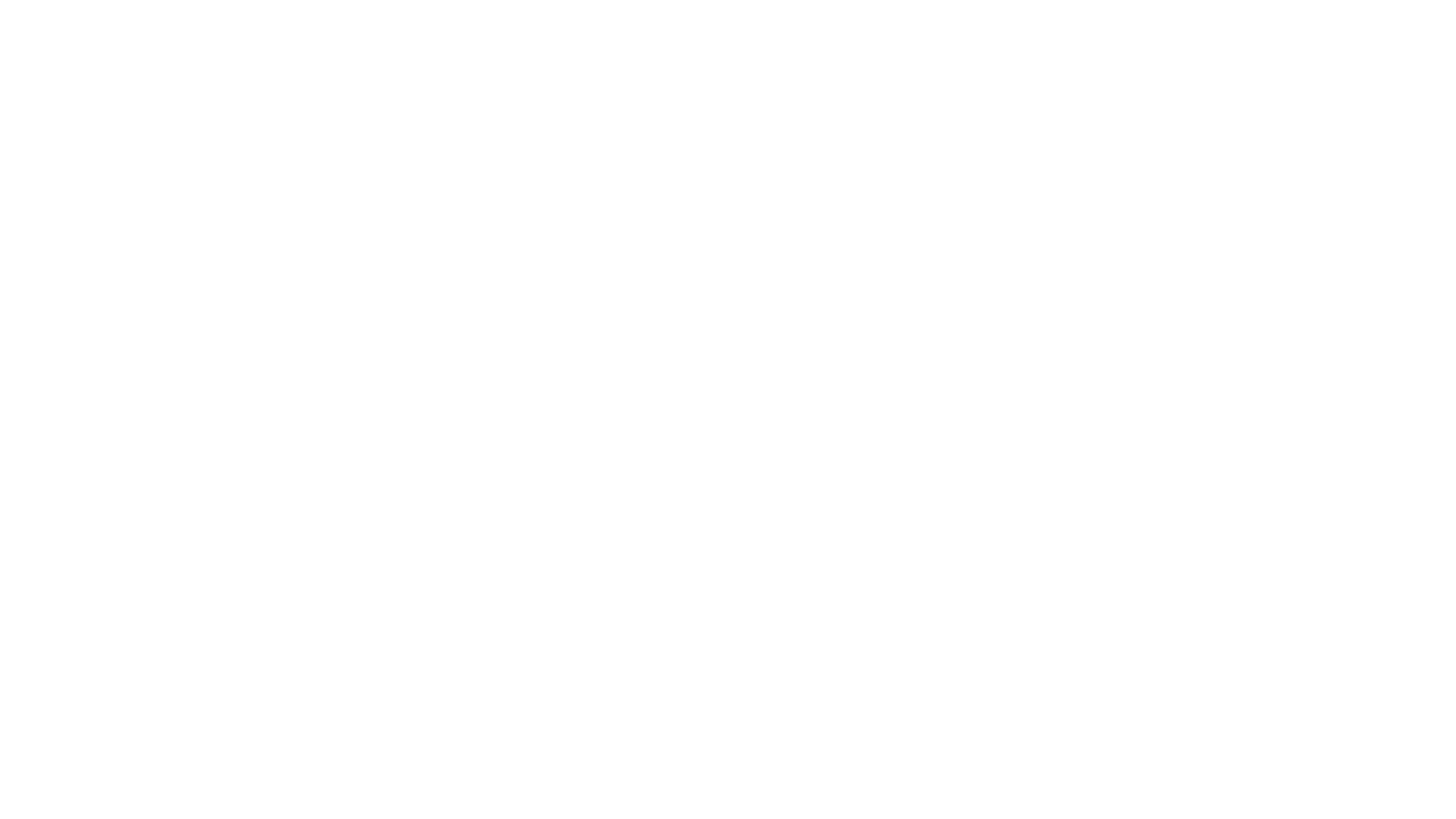 Things That Do Not Change
Hebrews 12:23-29
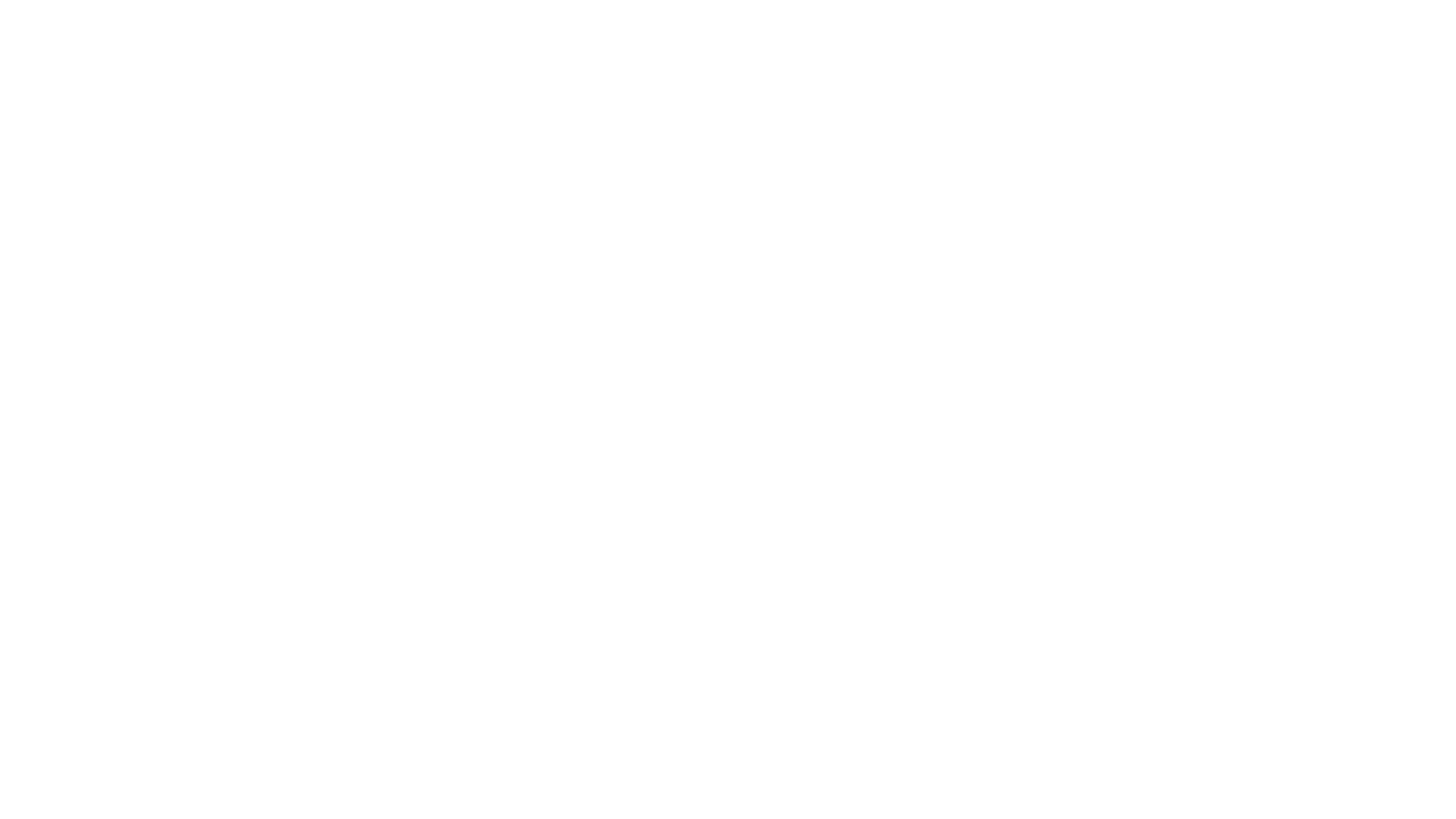 God Has Not Changed For He Is Eternal
God has always been
He was in the beginning Gen. 1:1
Our God is eternal. Deut 33: 27 - The eternal God is your dwelling place,    and underneath are the everlasting arms.And he thrust out the enemy before you    and said, ‘Destroy.’Gods nature remains the same – James 1:17 Every good gift and every perfect gift is from above, coming down from the Father of lights, with whom there is no variation or shadow due to change.
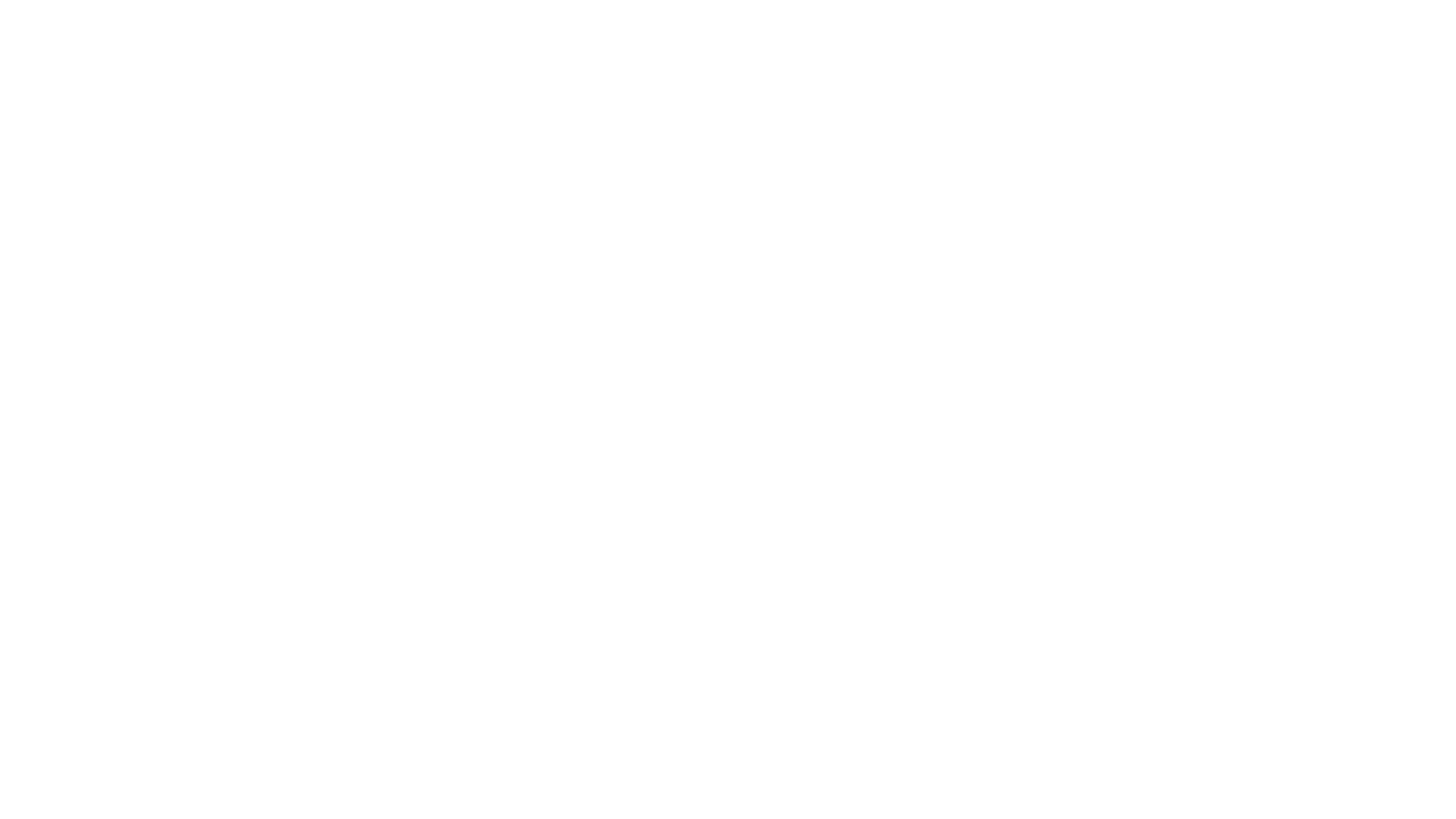 Jesus Christ Does Not Change
Hebrews 13: 1-8, Let brotherly love continue. 2 Do not neglect to show hospitality to strangers, for thereby some have entertained angels unawares. 3 Remember those who are in prison, as though in prison with them, and those who are mistreated, since you also are in the body. 4 Let marriage be held in honor among all, and let the marriage bed be undefiled, for God will judge the sexually immoral and adulterous. 5 Keep your life free from love of money, and be content with what you have, for he has said, “I will never leave you nor forsake you.” 6 So we can confidently say,
“The Lord is my helper;    I will not fear;what can man do to me?”
7 Remember your leaders, those who spoke to you the word of God. Consider the outcome of their way of life, and imitate their faith. 8 Jesus Christ is the same yesterday and today and forever.
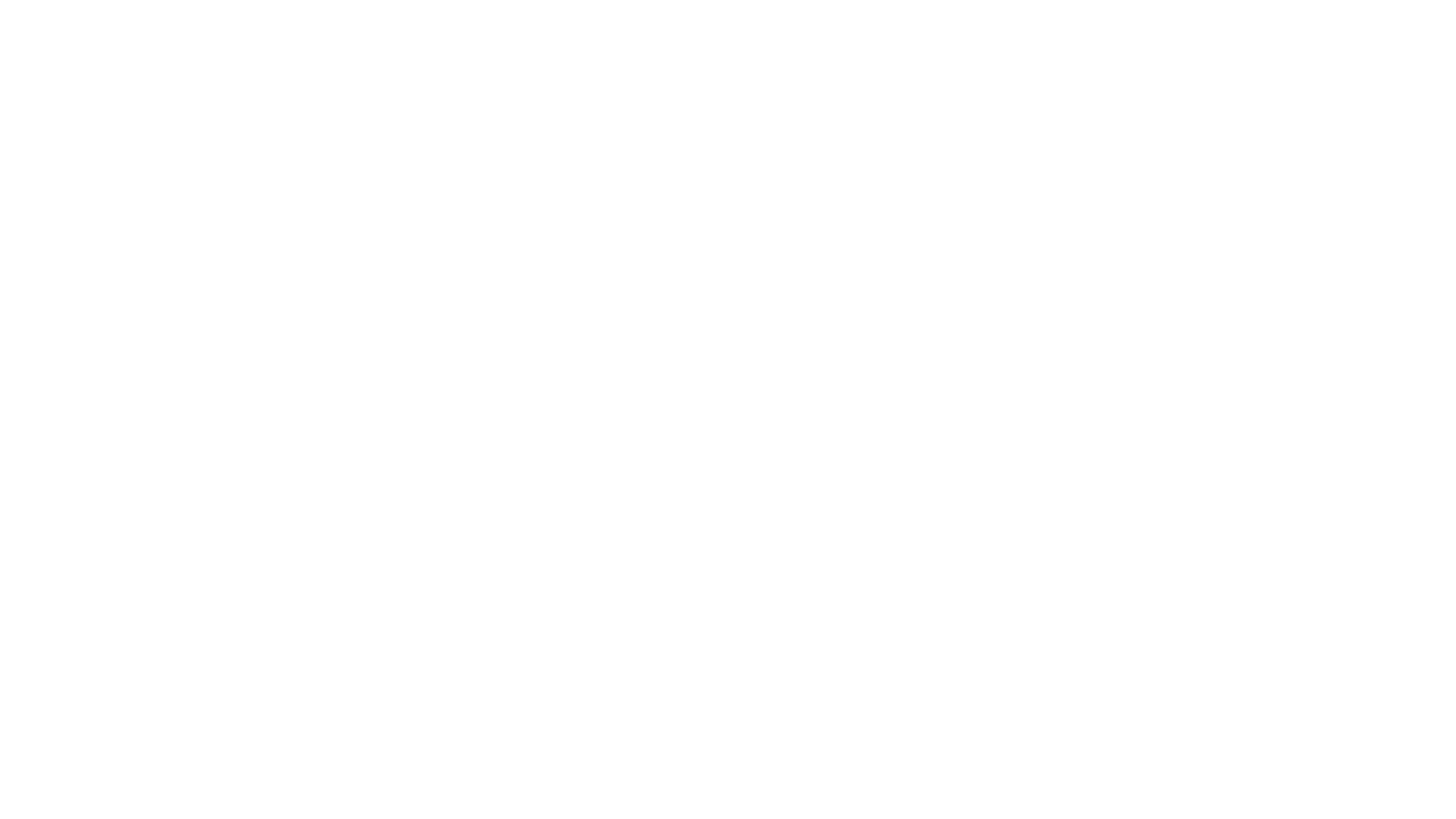 Jesus Christ Does Not Change
Revelation 1:8 - “I am the Alpha and the Omega,” says the Lord God, “who is and who was and who is to come, the Almighty.”

Christ is also eternal and was in the beginning with God. John 1:1 In the beginning was the Word, and the Word was with God, and the Word was God. 2 He was in the beginning with God.
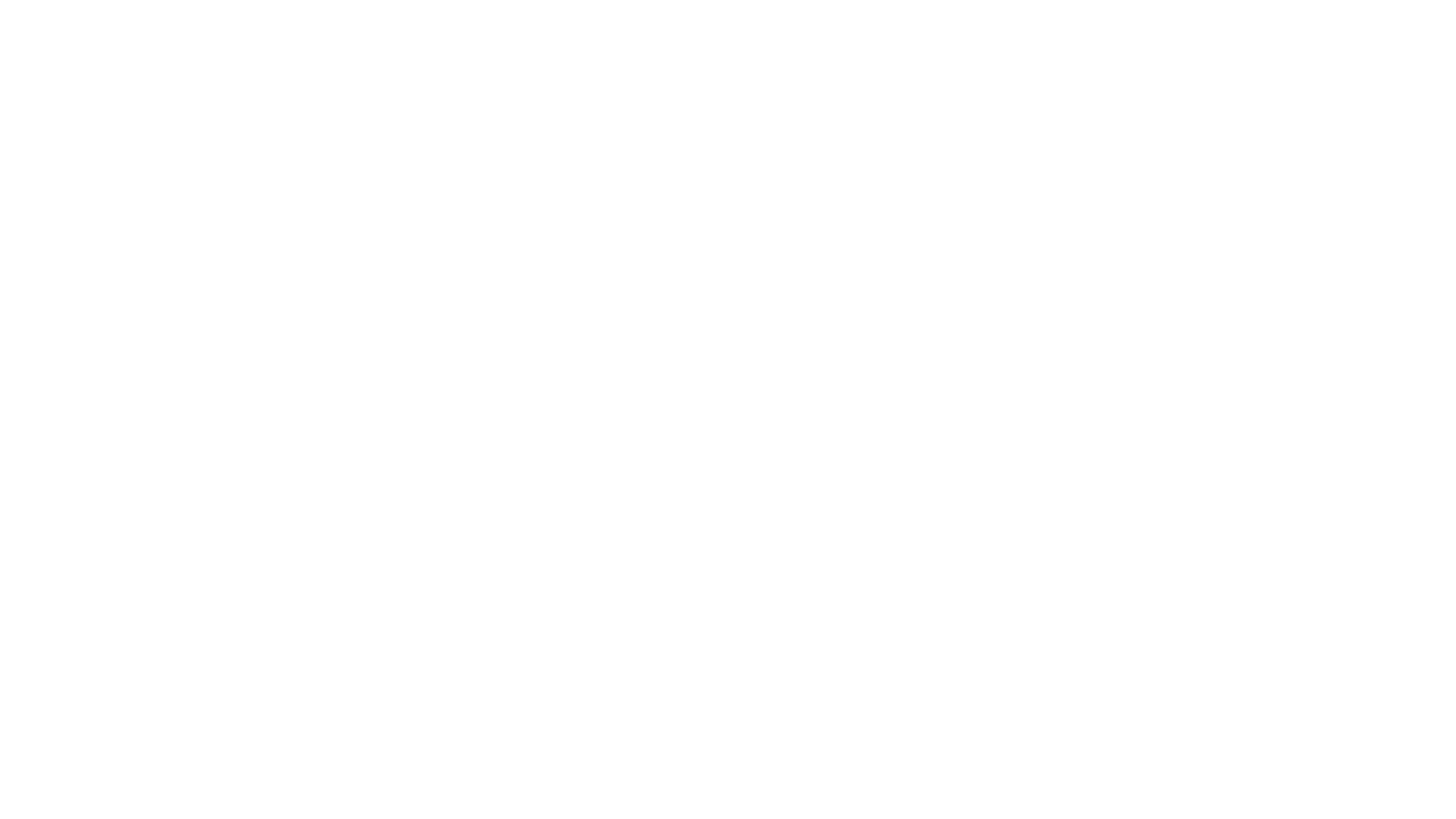 The Word of God Does Not Change
Jesus Said, “Heaven and earth shall pass away, but my works shall not pass away”. Matthew 24:35
The present universe will not continue forever
God’s word will continue for eternity.
1 Peter 1:24-25,  for
“All flesh is like grass and all its glory like the flower of grass. The grass withers, and the flower falls, 25 but the word of the Lord remains forever.” And this word is the good news that was preached to you.
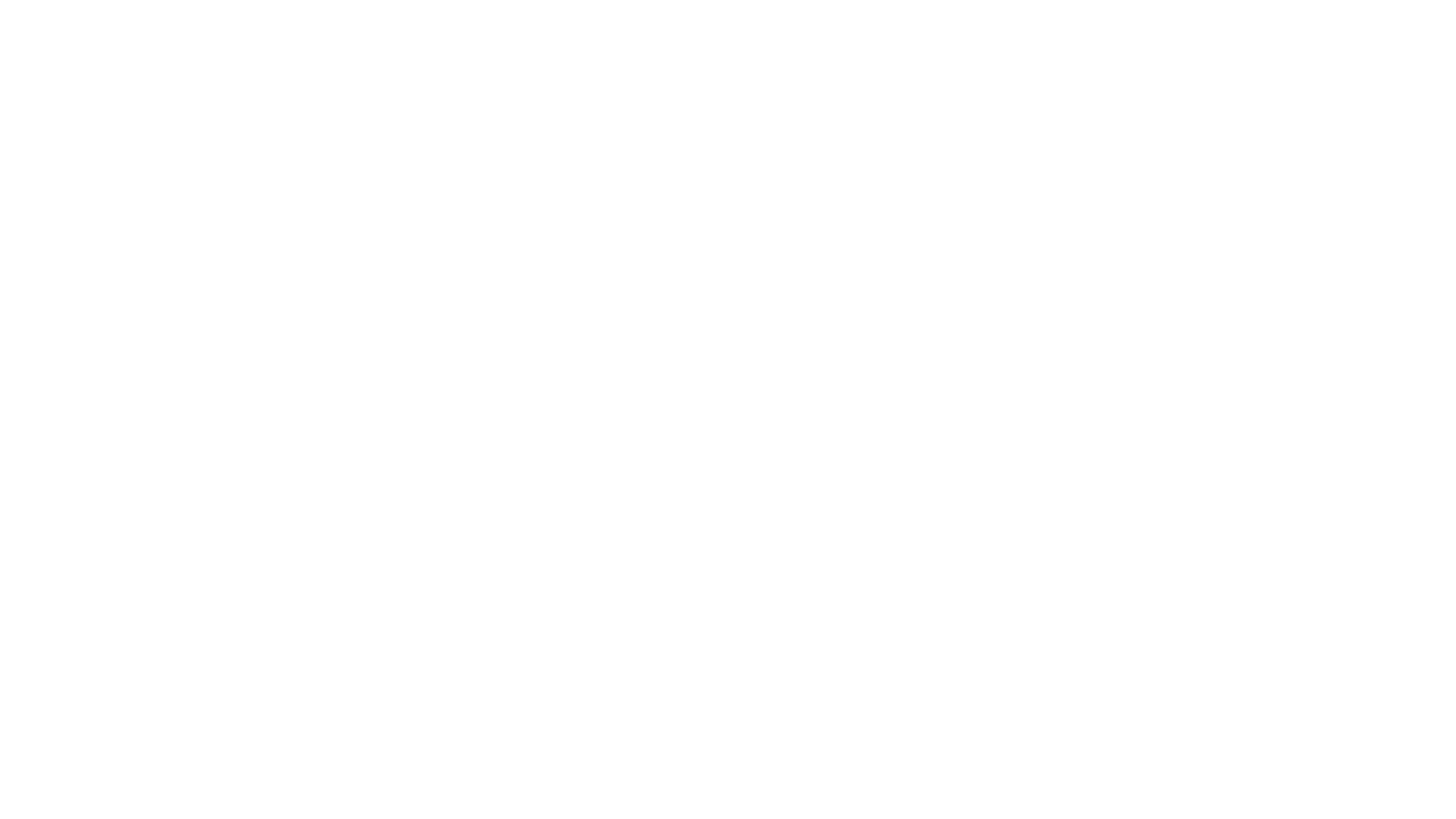 The Word of God Does Not Change
There were and are those who seek to change the word of God
Galatians 1:6-8 I am astonished that you are so quickly deserting him who called you in the grace of Christ and are turning to a different gospel— 7 not that there is another one, but there are some who trouble you and want to distort the gospel of Christ. 8 But even if we or an angel from heaven should preach to you a gospel contrary to the one we preached to you, let him be accursed.
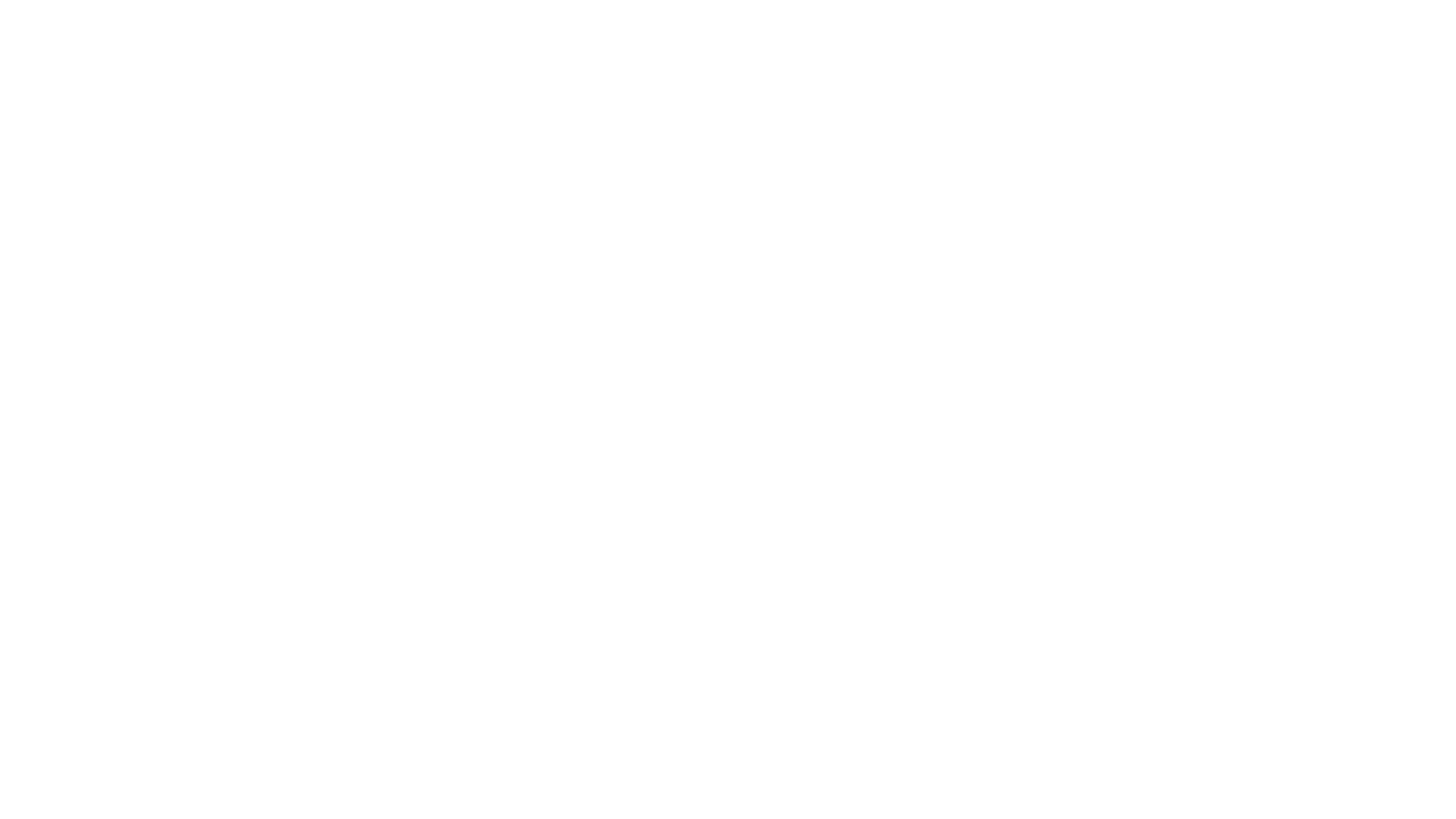 The Word of God Does Not Change
The word of God remains the same and will in the day of judgement.
John 12:48 The one who rejects me and does not receive my words has a judge; the word that I have spoken will judge him on the last day. 

The laws of God do not change. 
God’s natural laws like the tides and the Sun rising and setting do not change.
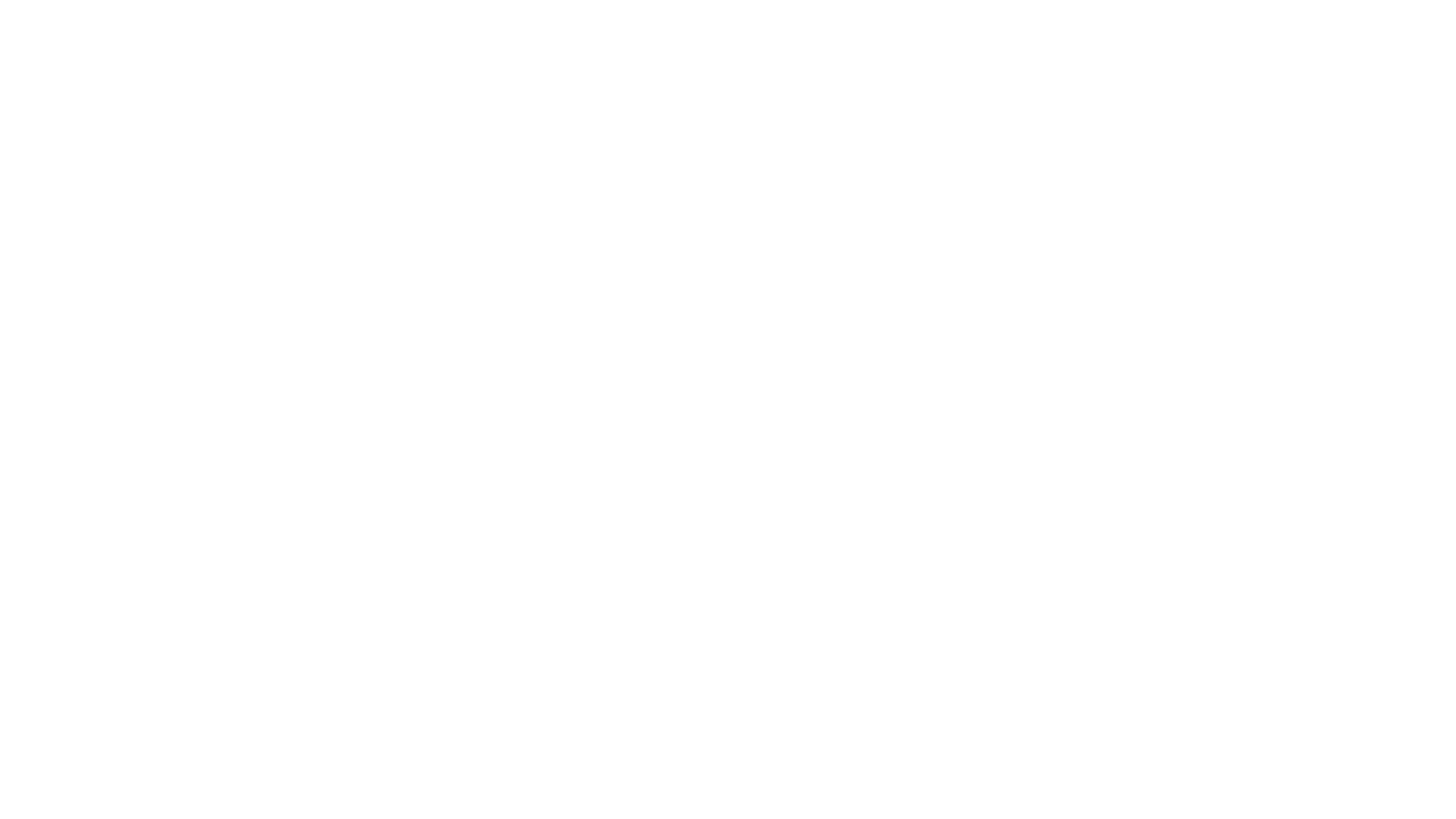 The New Testament Church Must Not Change
Since we have just learned that the Bible does not change and the only thing we know about the church comes from the Bible, the church must remain the same as it was in the days of the apostles.
The church as a body has the same head.
Col. 1:18   And he is the head of the body, the church. He is the beginning, the firstborn from the dead, that in everything he might be preeminent.
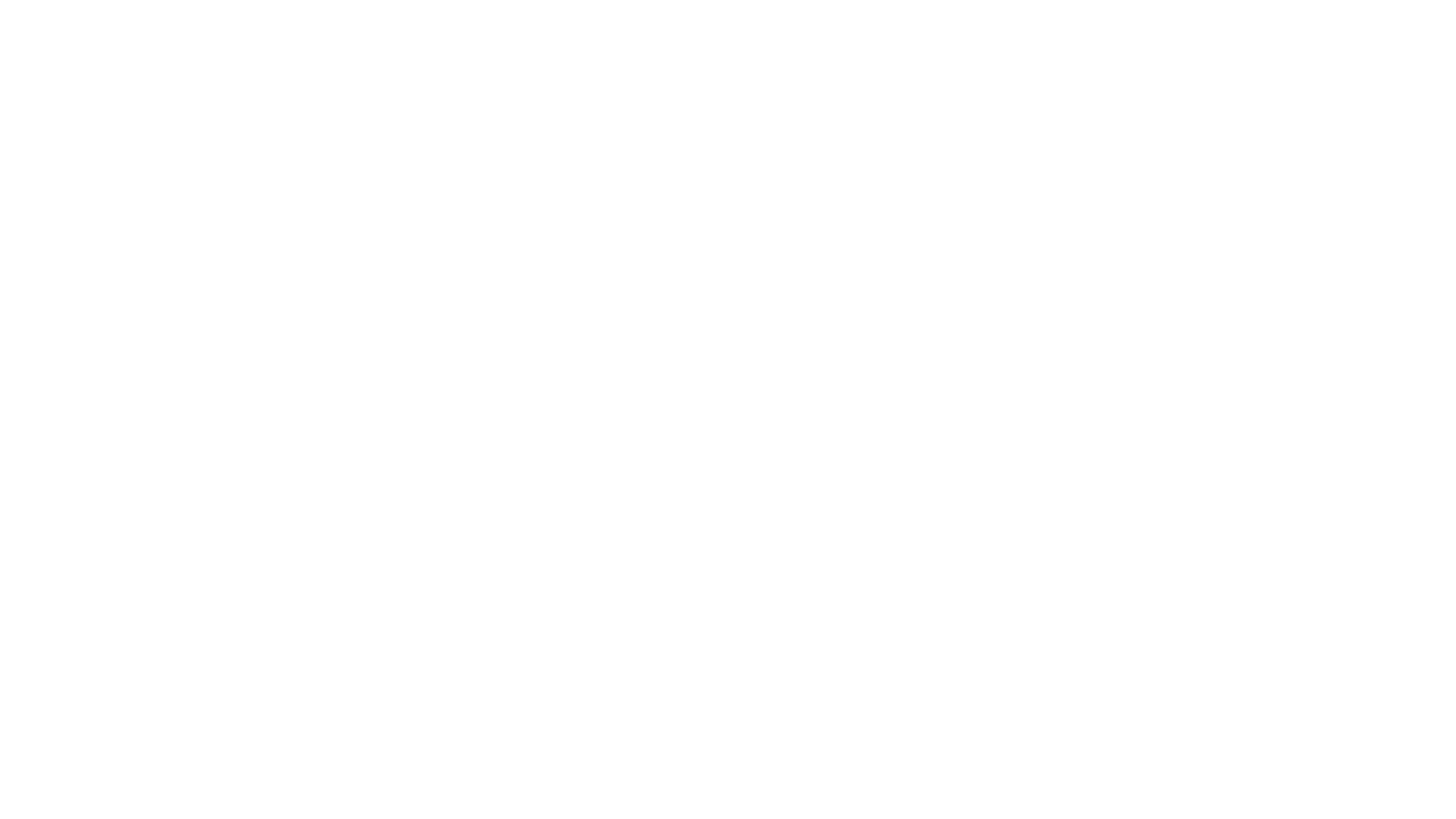 The New Testament Church Must Not Change
It has the same organization. The local congregation with elders, deacons, and members.
Phil 1:1 Paul and Timothy, servants of Christ Jesus,
To all the saints in Christ Jesus who are at Philippi, with the overseers and deacons
The church still has the same work
Preaching the gospel 1 Tim 3:15, Eph 4:15
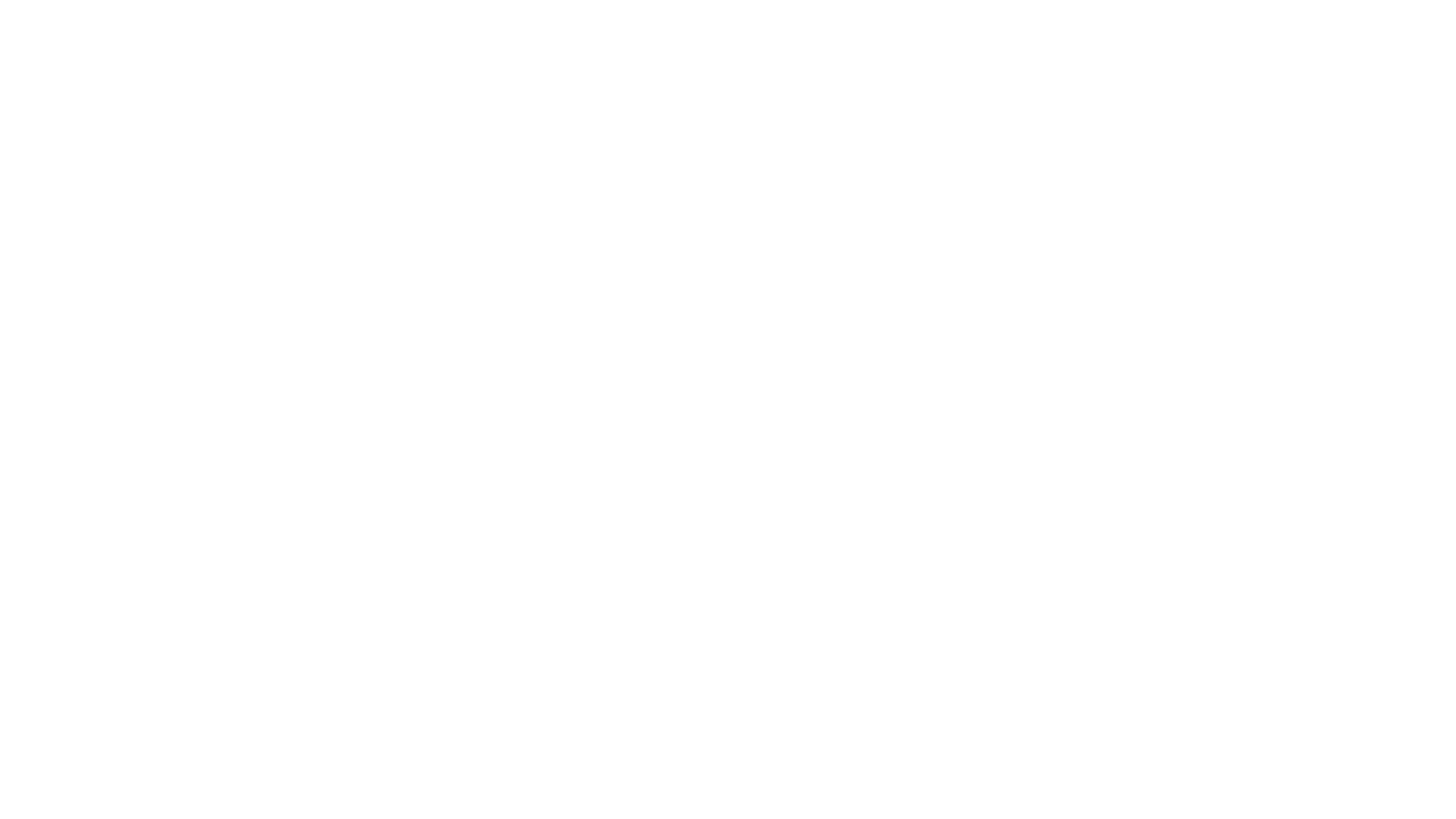 The Standard of Right and Wrong has not changed
The standards to which we live by have not changed.
Titus 2:11-14 For the grace of God has appeared, bringing salvation for all people,  training us to renounce ungodliness and worldly passions, and to live self-controlled, upright, and godly lives in the present age,  waiting for our blessed hope, the appearing of the glory of our great God and Savior Jesus Christ, who gave himself for us to redeem us from all lawlessness and to purify for himself a people for his own possession who are zealous for good works.